Международный форум
«Евразийский образовательный диалог»
«Ландшафт региональных образовательных систем»
Ярославль, 2015
Комплексная поддержка высшего образования
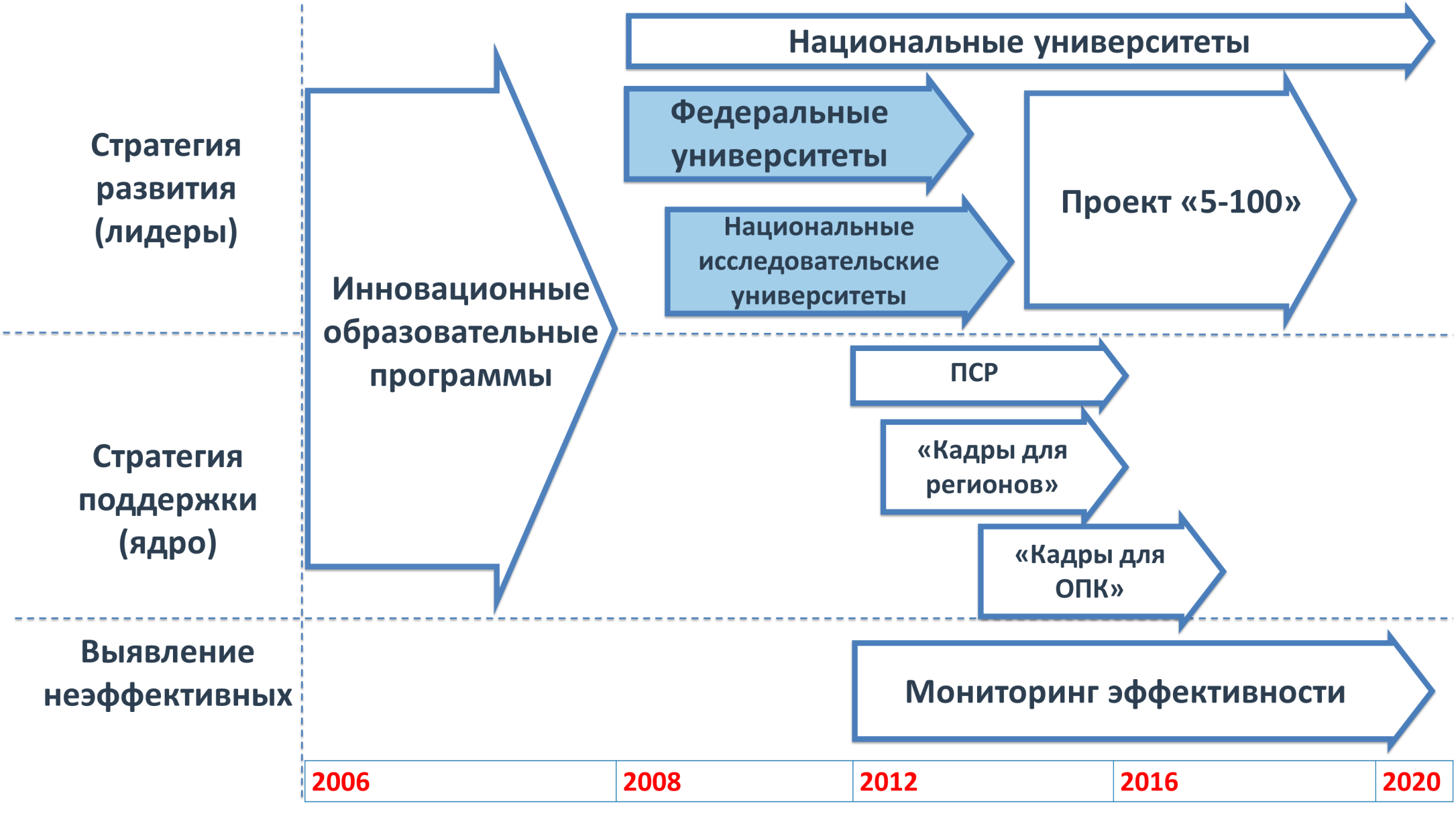 Комплементарные меры поддержки высшего образования
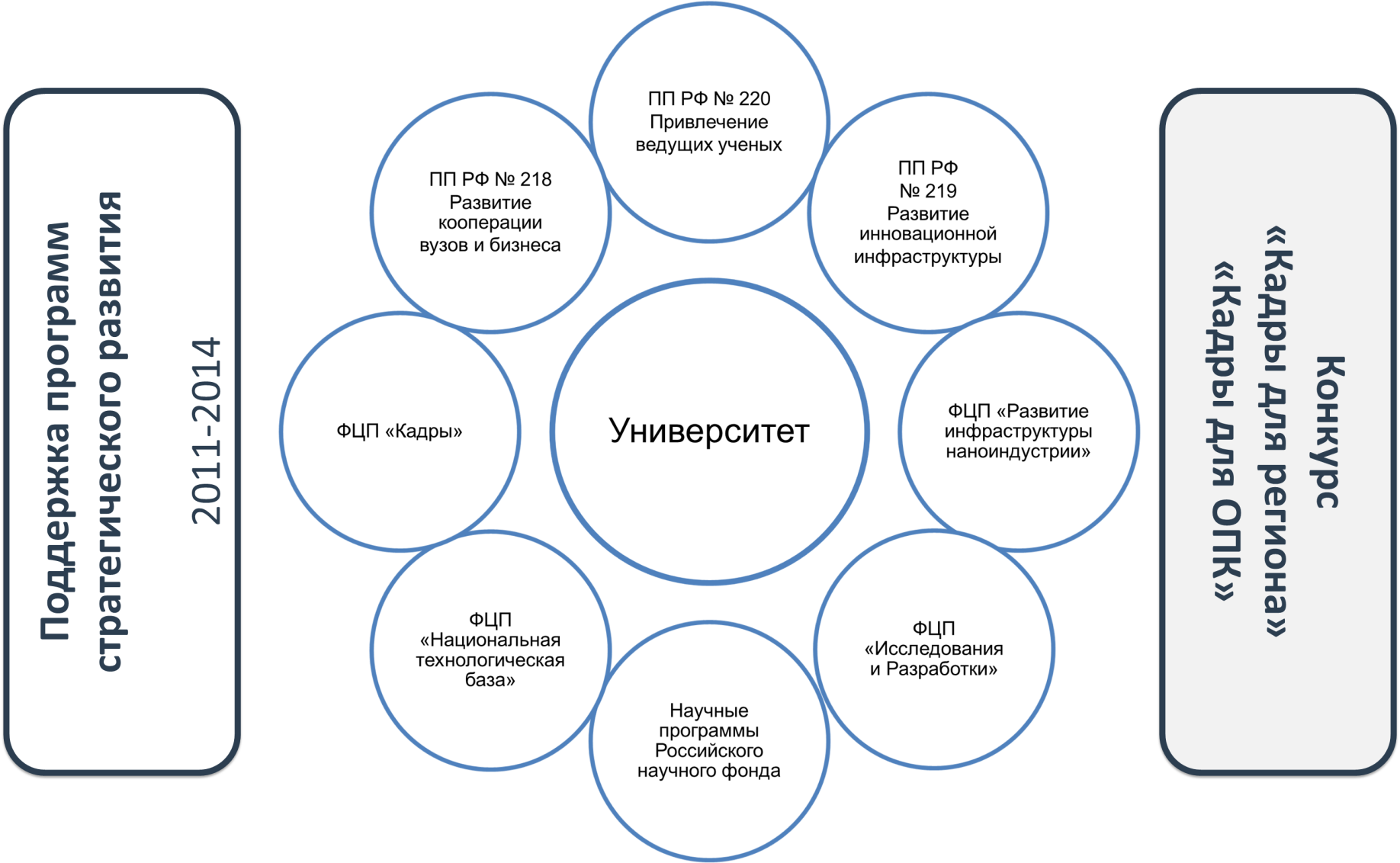 Российские университеты в международных рейтингах университетов мира QS (THE, ARWU)
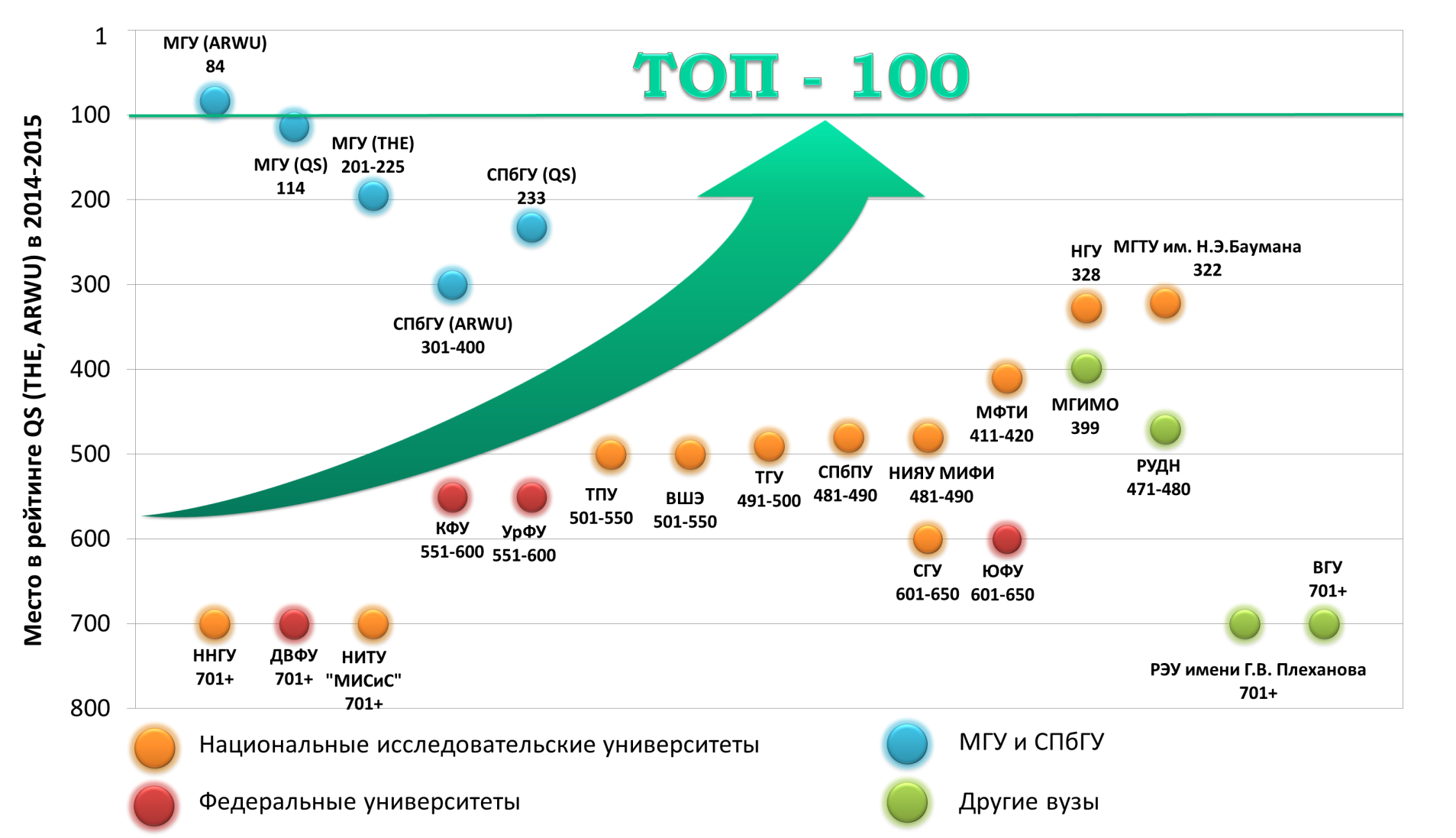 Образовательная деятельность: магистратура
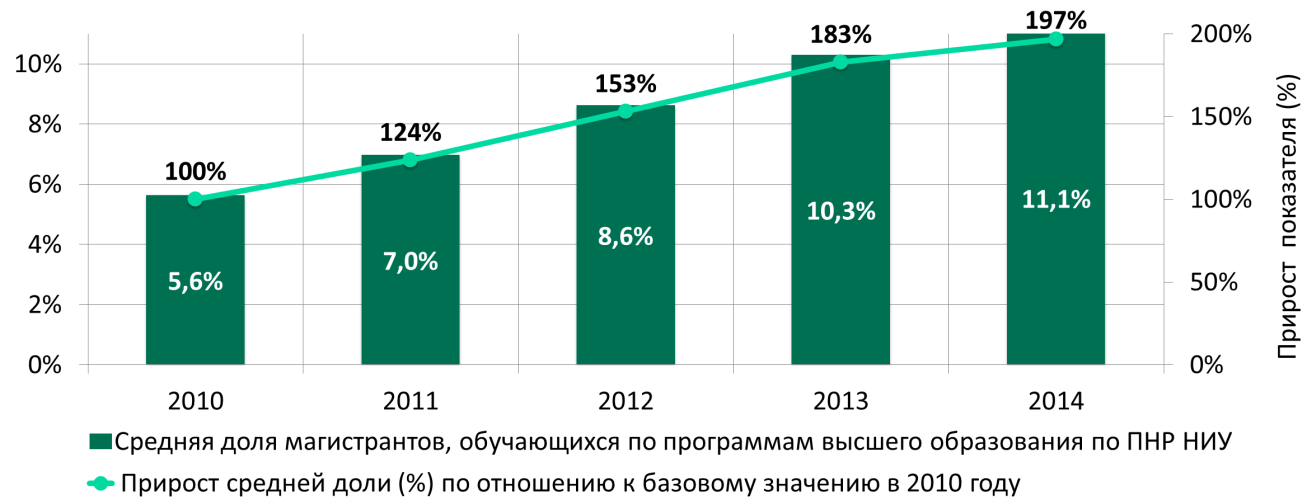 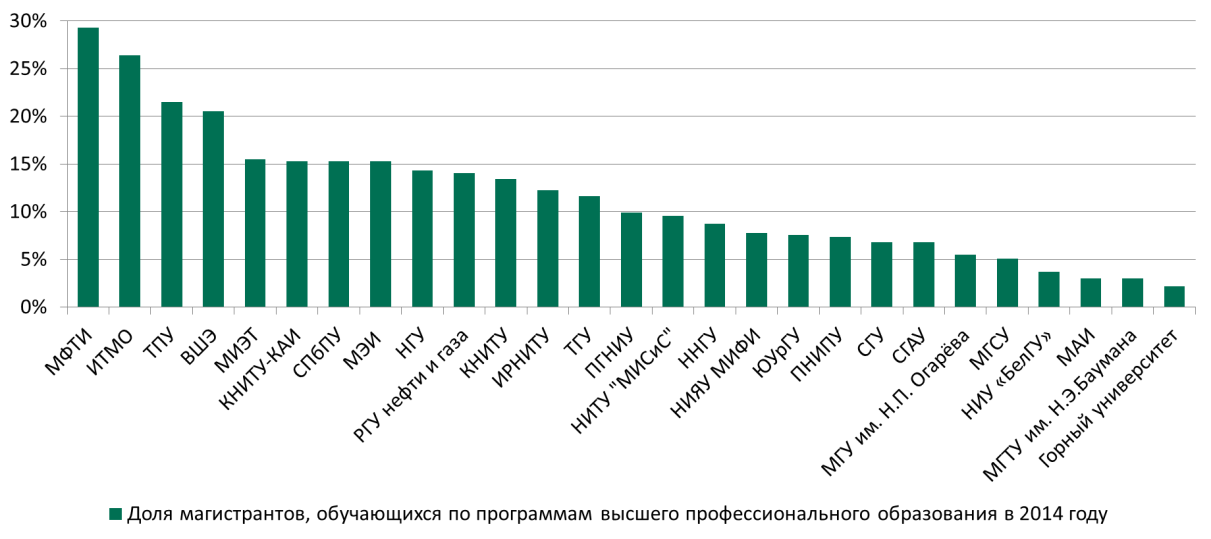 [Speaker Notes: Везде речь идет о магистрах очной формы обучения]
Научно-исследовательская деятельность: доходы от НИОКР
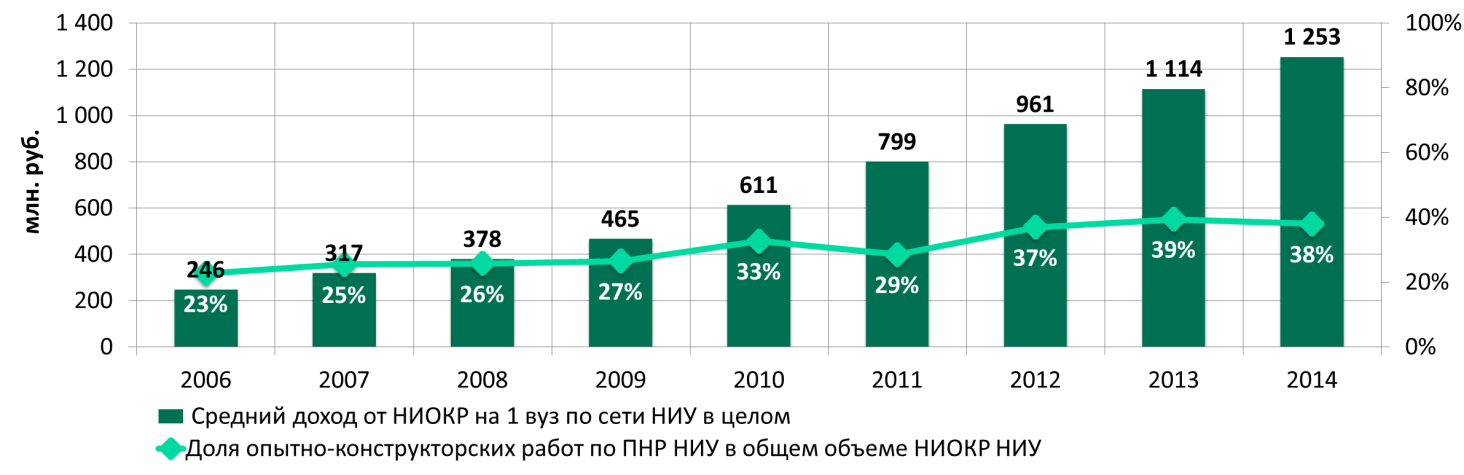 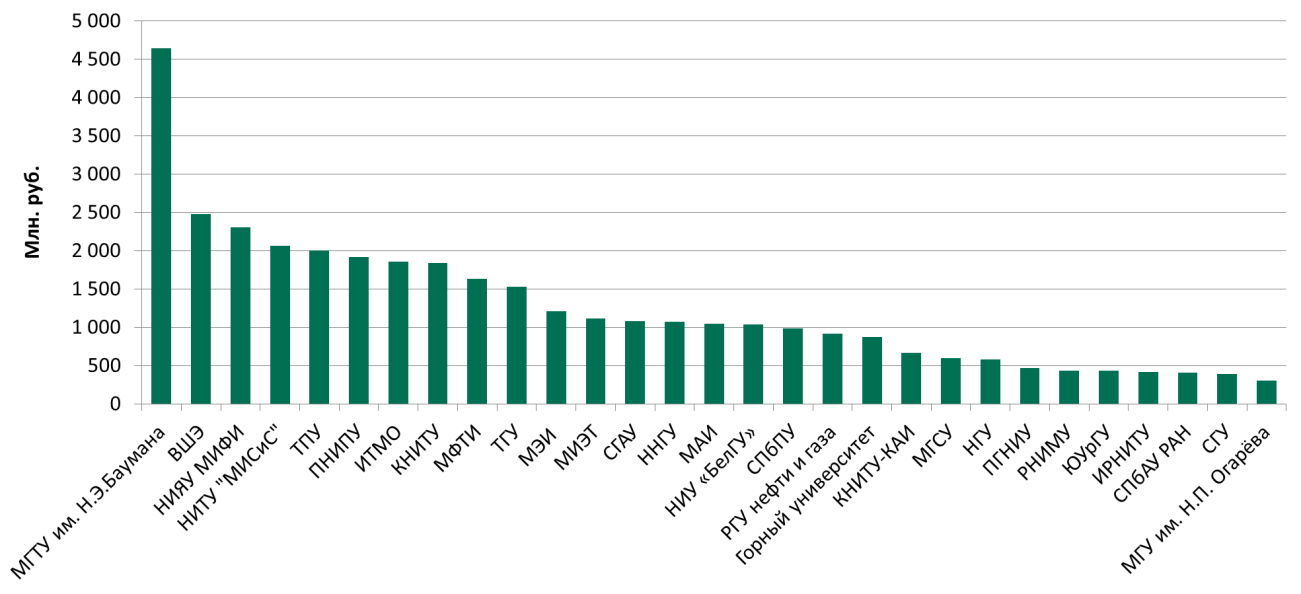 Результаты мониторинга эффективности деятельности ВПО 2014
Доходы вуза из всех источников в расчете на одного НПР
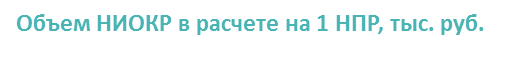 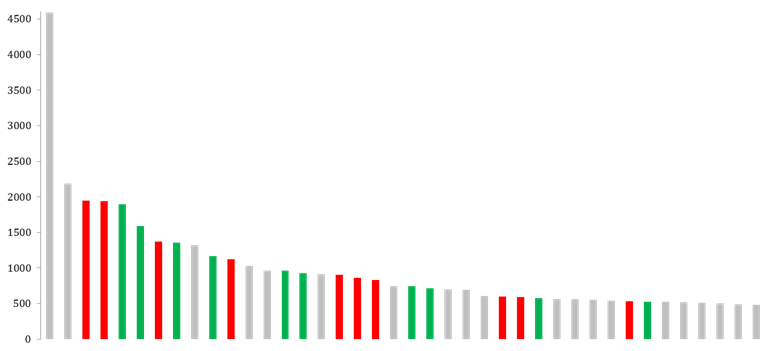 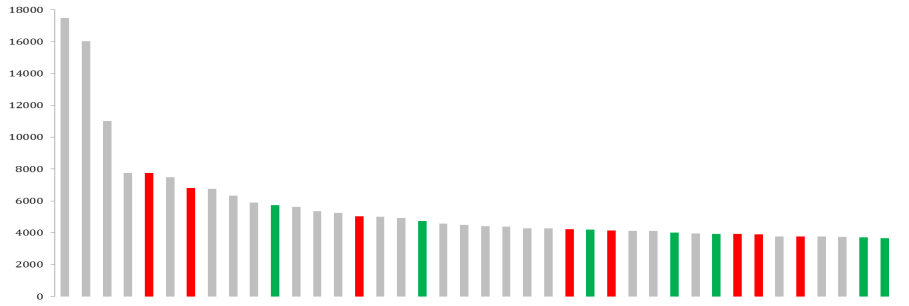 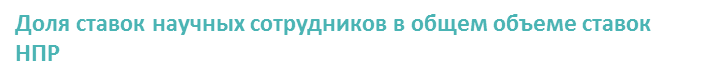 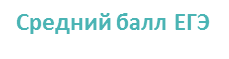 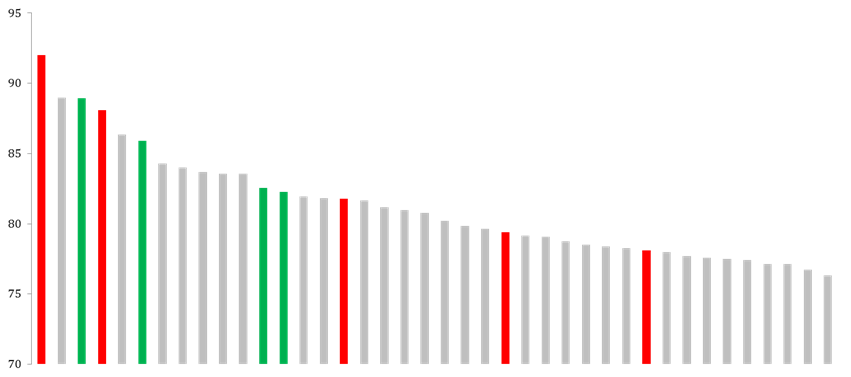 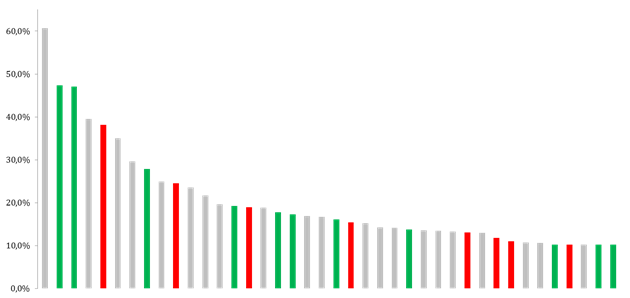 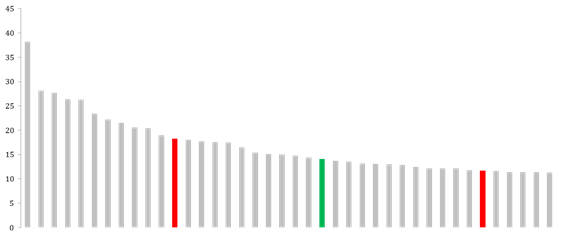 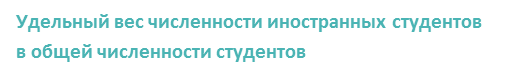 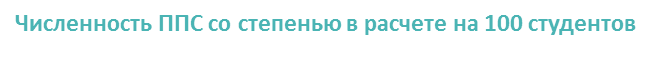 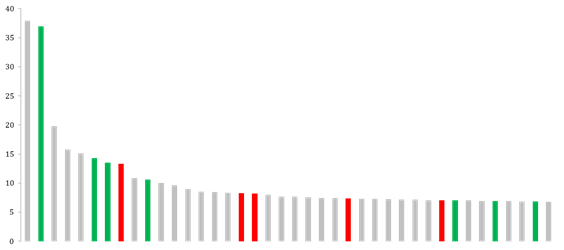 5/100
НУ/НИУ/ФУ
Остальные
НИУ как флагман региональной образовательной системы
Кейс технического университета:
Закрывает 100% потребности в кадрах по приоритетным для региона направлениям (в т.ч. авиационная и ракетно-космическая техника,  Приборостроение и оптотехника, электронная техника, радиотехника и связь и др.)
50% НИОКР вуза в 2014 г. (900 млн. руб.) выполняется  по заказам организаций региона
Свыше 100 долгосрочных договоров и соглашений о сотрудничестве с предприятиями региона
Свыше 3 тыс. специалистов в 2014 г. прошли профессиональную переподготовку и повышение квалификации по заказам предприятий и организаций региона в подразделениях ДПО вуза
Создан мощный сегмент инновационной инфраструктуры на базе вуза
8
[Speaker Notes: Авиационная и ракетно-космическая техника,  Приборостроение и оптотехника, Электронная техника, радиотехника и связь,  Оружие и системы вооружения, до 90% по направлениям Геология, разведка и разработка полезных ископаемых,  Энергетика, энергетическое машиностроение и электротехника, Металлургия, машиностроение и материалообработка, Автоматика и управление]
НИУ как флагман региональной образовательной системы
Кейс технического университета:
9
[Speaker Notes: Всего за 2009-2014 гг.: 
2991 млн. руб.
в том числе   средства федерального бюджета  1800 млн.руб.
средства софинансирования	              1191 млн.руб]
НИУ как флагман региональной образовательной системы
Кейс классического университета:
65% студентов региона обучаются в вузе
33% НИОКР вуза в 2014 г. (930 млн. руб.) выполняется  по заказам организаций региона
Свыше 50 долгосрочных договоров и соглашений о сотрудничестве с предприятиями региона
Создана развитая инновационная инфраструктура на базе вуза
Является разработчиком программы социально-экономического развития и инвестиционной стратегии региона
10
Роль вузов базовой подготовки в региональных образовательных системах
Типичный российский регион:
Население – более миллиона (среднее значение по регионам)
Небольшая естественная убыль населения и миграционный отток
ВРП на душу населения – около 300 тыс. руб. (входит в первые 30 регионов по данному показателю)
Есть крупный город и стагнирующие сельские районы
Отрасли с наибольшей потребностью в трудовых ресурсах: оптовая и розничная торговля, образование, транспорт и связь, строительство
Динамика создания высокопроизводительных рабочих мест – близка к нулю
Итог: основной запрос на кадры базовой подготовки
[Speaker Notes: Запрос на выпускников вуза у типичного региона –кадры базовой подготовки. Соответственно, важность наличия в регионе сильных базовых вузов, обеспечивающих высокое качество образования.]
Филиальная сеть как гибкий инструмент обеспечения доступности высшего образования
Анализ филиальной сети отдельных субъектов Российской Федерации:
Сильные филиалы ведущих вузов
Качественные филиалы со спецификой деятельности
Крупные устойчивые филиалы
Филиалы, обеспечивающие территориальную доступность высшего образования
Филиальная сеть как гибкий инструмент обеспечения доступности высшего образования
Оптимизация филиальной сети: 
уменьшение количества филиалов на 66%; 
сокращение обучения на 45% по приведенному контингенту студентов.
Сохранение за филиальной сетью функций обеспечения территориальной доступности и содержательной вариативности высшего образования
[Speaker Notes: Про модели сказать устно.]
Спасибо за внимание!
123022, г. Москва, ул. 1905 года, д. 7, стр. 1
Телефон: 8 (495) 274-03-90
E-mail: baryshnikova@ntf.ru